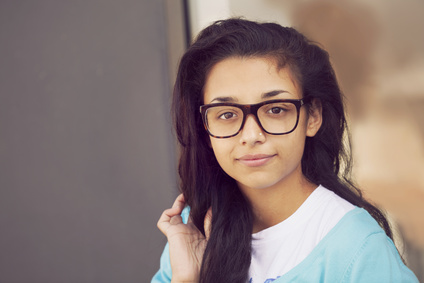 Virginie DePAOLINA
Titulo do trabalho
OBJETIVO
CONTATO
TELEFONE
000 111 333
EMAIL
name@mail.com
ENDEREÇO
12 Street Name
LISBOA
Lorem ipsum dolor sit amet, consectetur adipiscing elit. Morbi tristique sapien nec nulla rutrum imperdiet. Nullam faucibus augue id velit luctus maximus. Interdum et malesuada fames ac ante ipsum primis in faucibus.
EXPERIÊNCIA PROFISSIONAL
CARGO EXERCIDO 
2011 - 2012
Lorem ipsum dolor sit amet, consectetur adipiscing elit. Morbi tristique sapien nec nulla rutrum imperdiet. Nullam faucibus augue id velit luctus maximus. Interdum et malesuada fames ac ante ipsum primis in faucibus. Etiam bibendum, ante nec luctus posuere.

CARGO EXERCIDO 
2012 – 2013
Lorem ipsum dolor sit amet, consectetur adipiscing elit. Morbi tristique sapien nec nulla rutrum imperdiet. Nullam faucibus augue id velit luctus maximus. Interdum et malesuada fames ac ante ipsum primis in faucibus. Etiam bibendum, ante nec luctus posuere.

CARGO EXERCIDO 
2013 - 2015
Lorem ipsum dolor sit amet, consectetur adipiscing elit. Morbi tristique sapien nec nulla rutrum imperdiet. Nullam faucibus augue id velit luctus maximus. Interdum et malesuada fames ac ante ipsum primis in faucibus. Etiam bibendum, ante nec luctus posuere.

CARGO EXERCIDO 
2015 - PRESENTE
Lorem ipsum dolor sit amet, consectetur adipiscing elit. Morbi tristique sapien nec nulla rutrum imperdiet. Nullam faucibus augue id velit luctus maximus. Interdum et malesuada fames ac ante ipsum primis in faucibus. Etiam bibendum, ante nec luctus posuere.
FORMAÇÃO
2016 – UNIVERSIDADE
Lorem ipsum dolor sit amet, consectetur adipiscing elit. 

2016 – UNIVERSIDADE
Lorem ipsum dolor sit amet, consectetur adipiscing elit. 

2016 – UNIVERSIDADE
Lorem ipsum dolor sit amet, consectetur adipiscing elit.
QUALIFICAÇÕES
Vendas

Contabilidade

Administração
IDIOMAS
Inglês

Francês

Italiano